Урок информатики
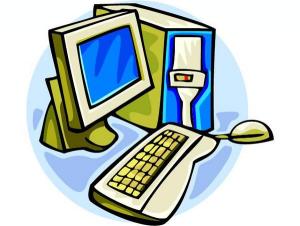 Учитель Иванов Ринат Вячеславович
Класс  8Д
Робототехника в Башкортостане
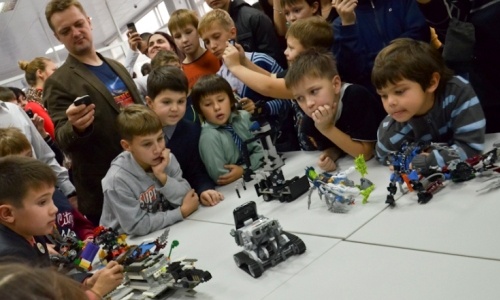 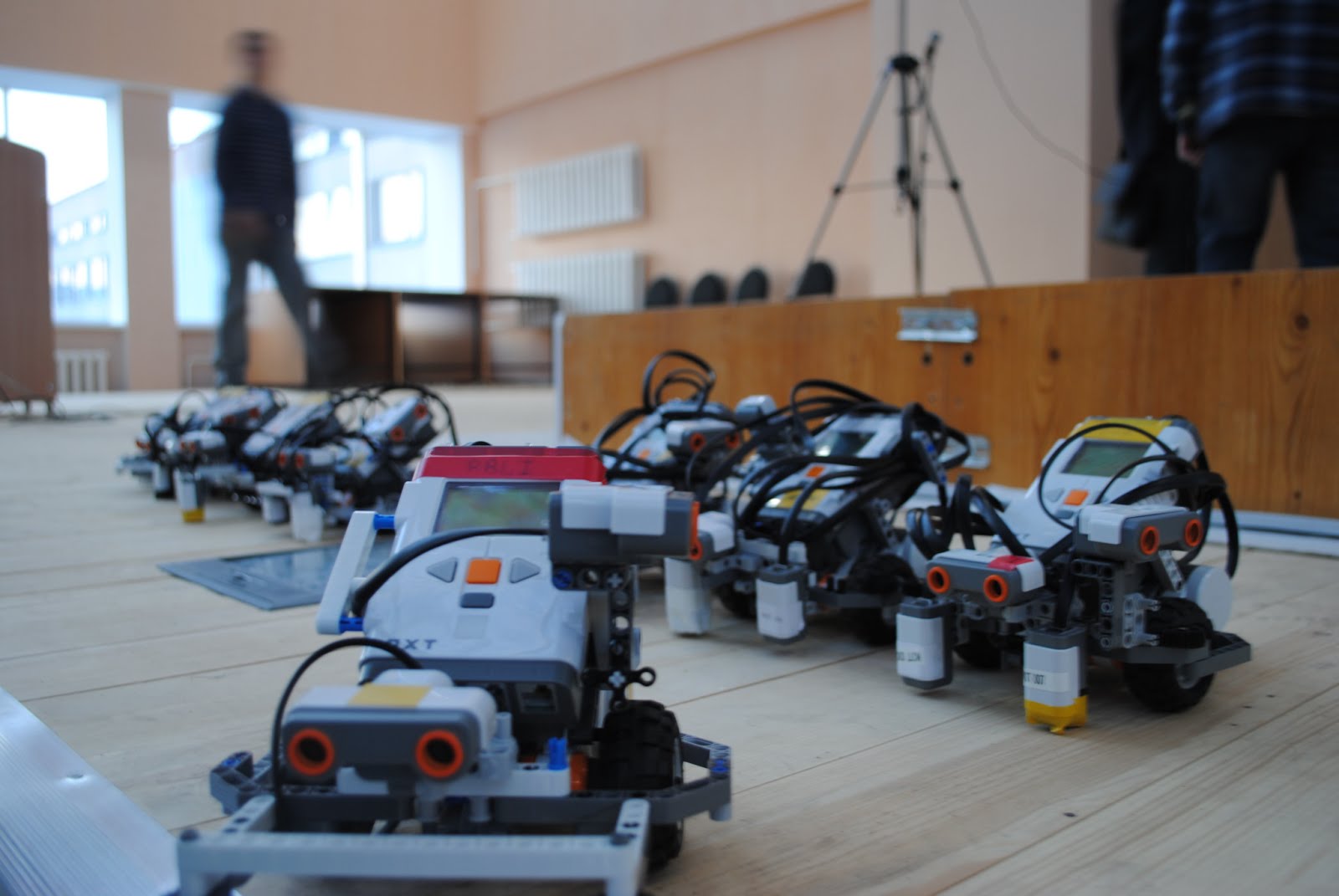 Робототехника в мире
начало
конец
ПАТРУЛИРОВАНИЕ
Поворот
Направо
…
начало
патрулирование
Есть угроза?
да
нет
Устраняем
конец
Условный оператор
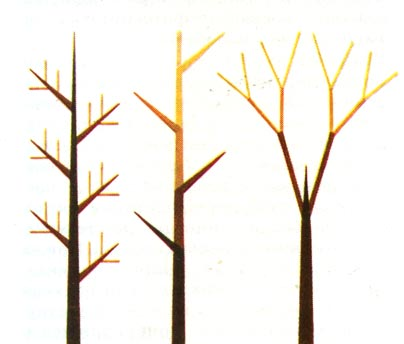 Условный оператор
Полная форма
записи
Неполная форма
записи
Условие
Условие
Действие 1
Действие 2
Действие 1
Неполная форма условного оператора
Полная форма 
условного оператора
да
нет
да
нет
Если < условие >
          тогда  < действие 1 >
          иначе < действие 2 >

IF < условие >
          then < действие 1 >
          else  < действие 2 >
Если < условие >
          тогда  < действие 1 >
         

IF < условие >
          then < действие 1 >
Примеры
Полная форма
Неполная форма
Если элемент обладает свойствами электропроводностью и пластичностью 
тогда  это металл
         
IF a>0
then write (‘ Число положительное ’) ;
Если  две прямые на плоскости имеют одну общую точку 
тогда  прямые пересекаются
иначе прямые параллельны



IF x>y
then maximum:=x
else  maximum:=y;
БЛОК-СХЕМЫ
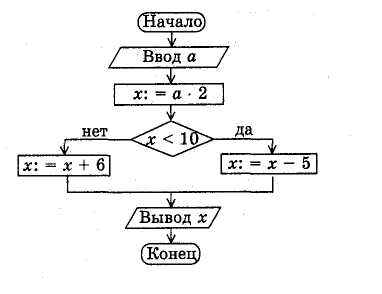 Задача
ИТОГ
Домашнее задание
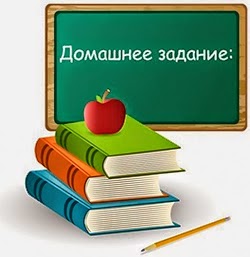 Составить задачу на тему Условный оператор и решить её
Спасибо за урок